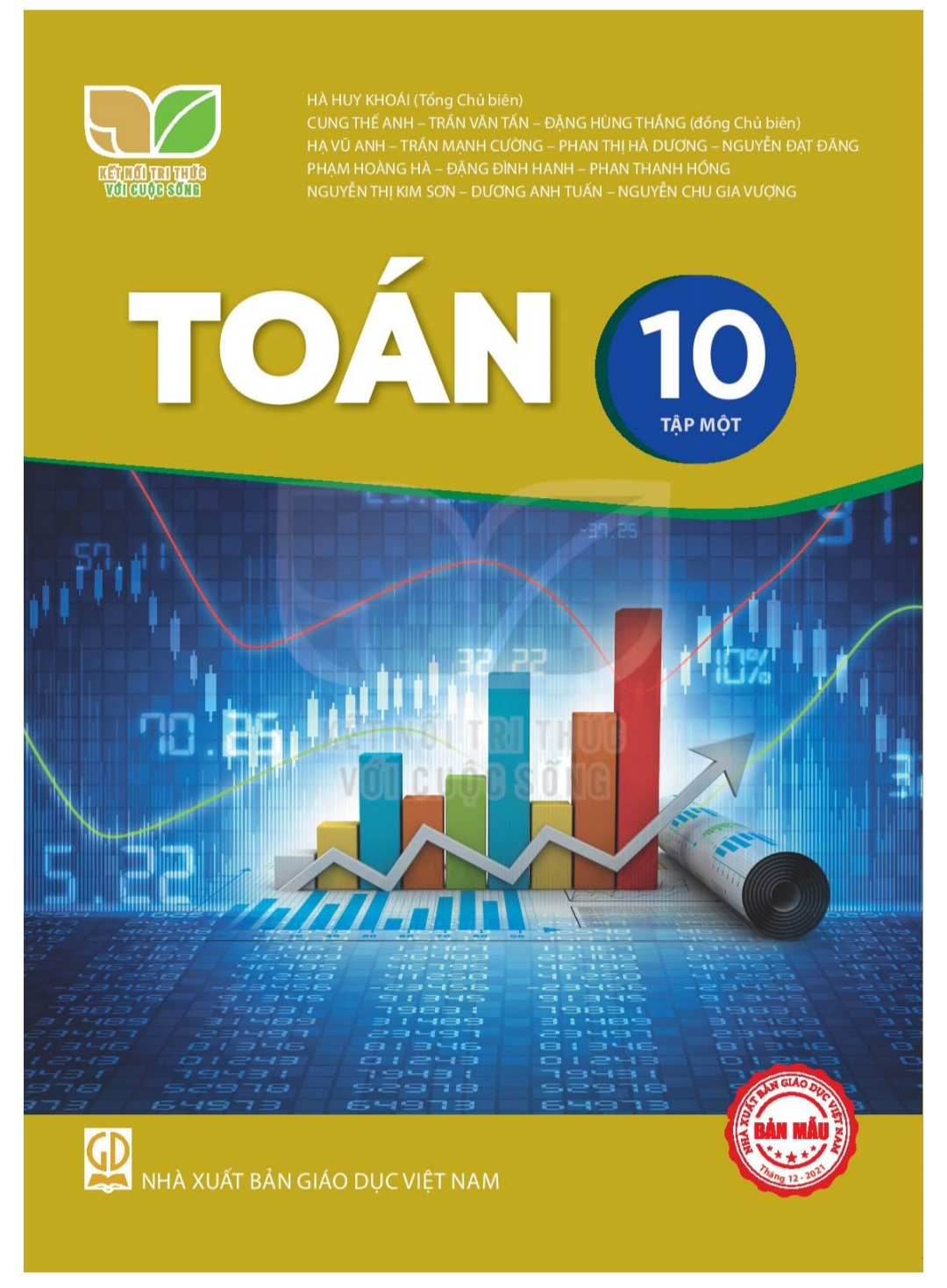 CHƯƠNG I. MỆNH ĐỀ VÀ TẬP HỢP
CHƯƠNG I
§1. Mệnh đề
§2. Tập hợp
§3. Bài tập cuối chương 1
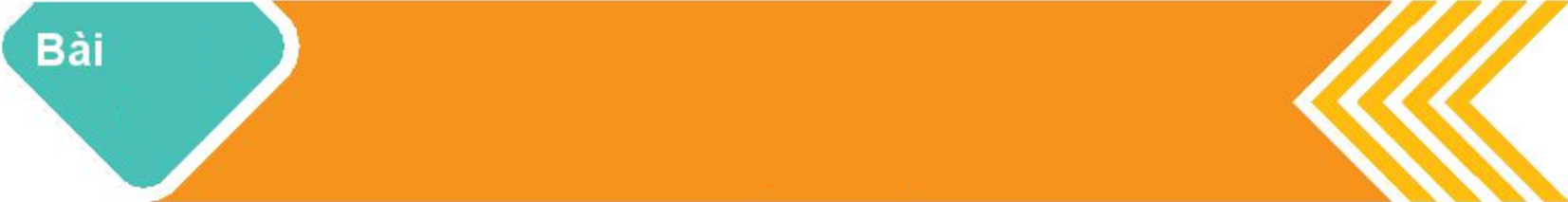 2
TẬP HỢP VÀ CÁC PHÉP TOÁN TRÊN TẬP HỢP
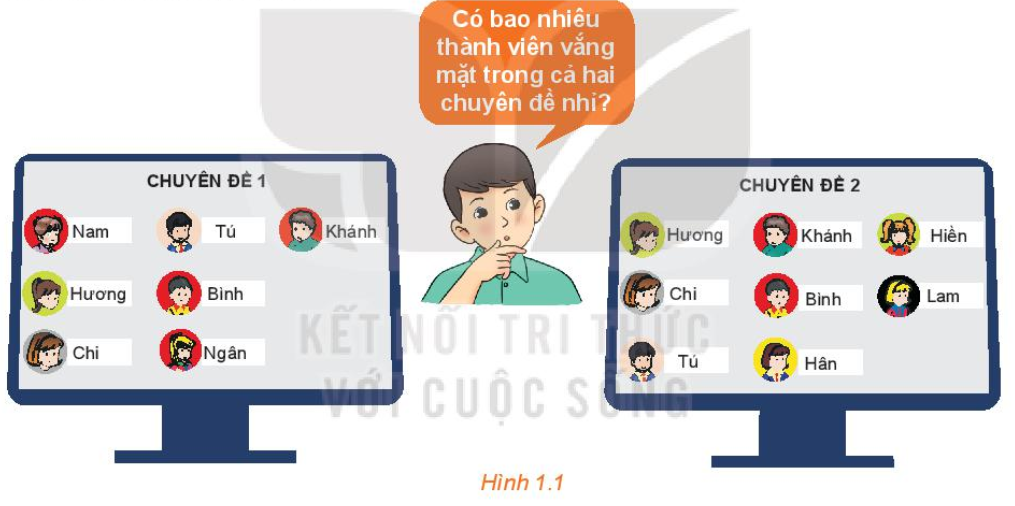 1. Khái niệm cơ bản về tập hợp
a. Tập hợp
HĐ1. Trong tình huống trên, gọi A là tập hợp những thành viên tham gia Chuyên đề 1, B  là tập hợp những thành viên tham gia Chuyên đề 2.
a) Nam có là một phần tử của tập hợp A không? Ngân có là một phần tử của tập hợp B không?
b) Hãy mô tả các tập hợp A và B bằng cách liệt kê các phần tử.
HĐ2. Cho tập hợp:
C = {châu Á, châu Âu; châu Đại Dương; châu Mỹ; châu Nam Cực; châu Phi}
Hãy chỉ ra tính chất đặc trưng cho các phần tử của tập hợp C.
b)  Tập hợp C có bao nhiêu phần tử.
Ví dụ 1
Giải
Ví dụ 2
Giải
HĐ 4
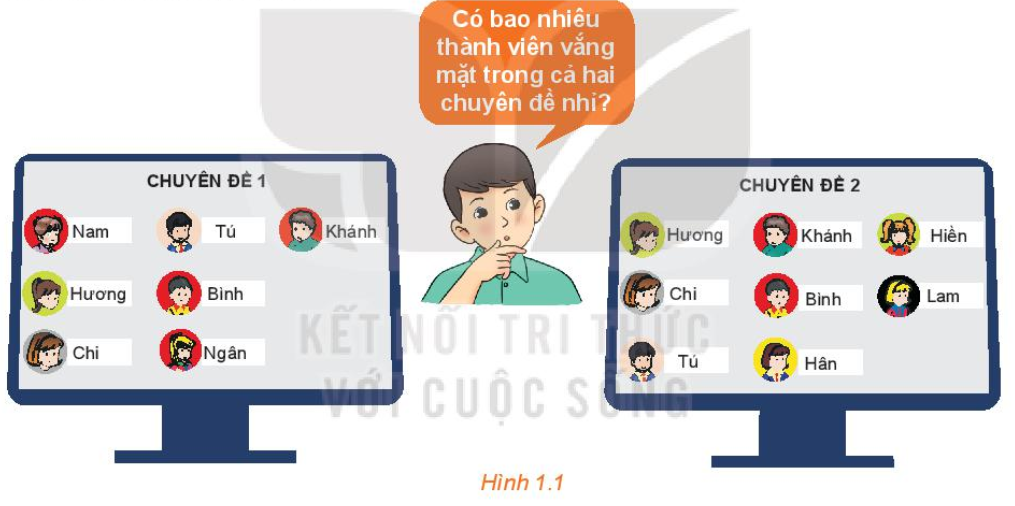 Giải
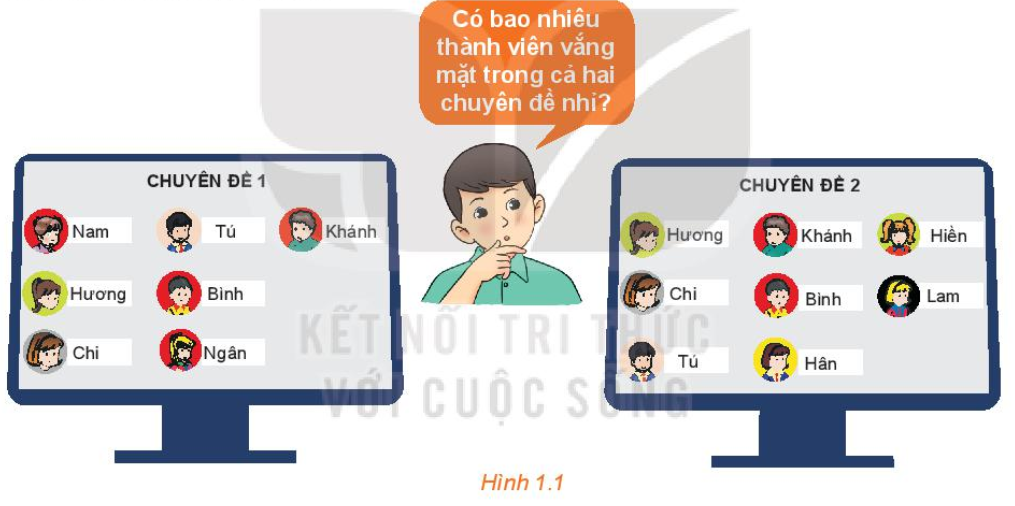 b.Tập hợp con
Nhận xét
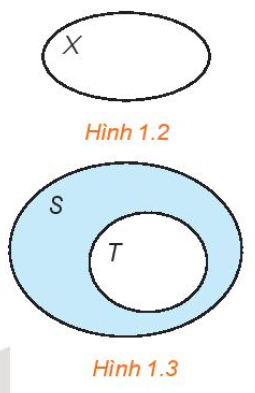  Từ định nghĩa trên, T  là tập con của S nếu mệnh đề sau đúng:  ∀x, x∈T⇒x∈S
 Quy ước tập rỗng là tập con của mọi tập hợp.
Người ta thường minh họa một tập hợp bằng một hình phẳng được bao quanh bởi đường kín, gọi là biểu đồ Ven (H.1.2)
Minh họa T là một tập con của S như Hình 1.3
Ví dụ 3.
Giải
Giải
HĐ 4
Cả hai bạn cùng viết đúng
c. Hai tập hợp bằng nhau
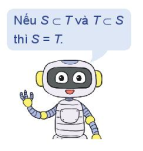 Giải
Ví dụ 4
Luyện tập 1.
Giải
Giải
Luyện tập 2
2. CÁC TẬP HỢP SỐ
a. Mối quan hệ giữa các tập hợp số
Giải
HĐ 5
Các mệnh đề sau đúng hay sai?
Mọi số nguyên đều viết được dưới dạng phân số;
b) Tập hợp các số thực chứa tập hợp các số hữu tỉ;
c) Tồn tại một số thực không là số hữu tỉ.
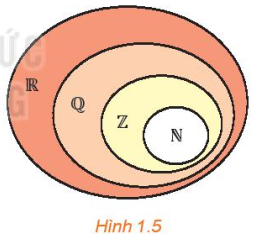 Giải
Luyện tập 3
HĐ 6
Giải
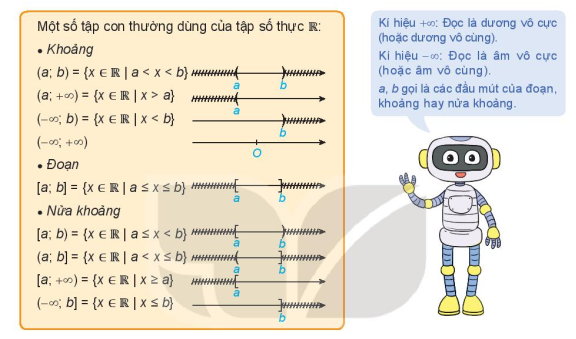 Giải
Ví dụ 5
5
-3
1
Giải
Luyện tập 4
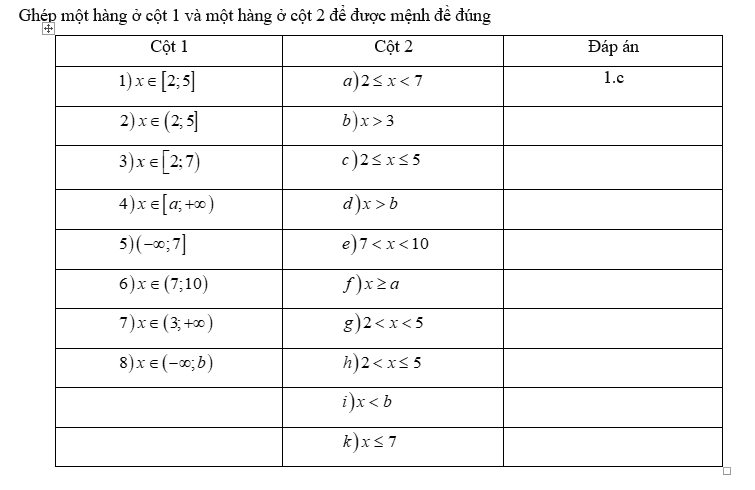 1-c, 2-h, 3-a, 
4-f; 5-k; 6e;7b
8i
Giải
HĐ 7
Ví dụ 6
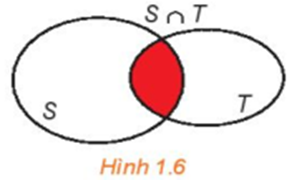 Ví dụ 7
b. Hợp của hai tập hợp
HĐ 8. Trở lại tình huống mở đầu, hãy xác định tập hợp các thành viên tham gia Chuyên đề 1 hoặc Chuyên đề 2
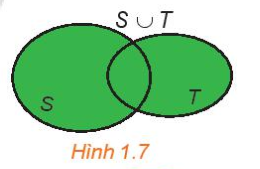 Luyện tập 6
c. Hiệu của hai tập hợp
HĐ 9: Trở lại tình huống mở đầu, hãy xác định tập hợp các thành viên chỉ tham gia Chuyên đề 1 mà không tham gia Chuyên đề 2.
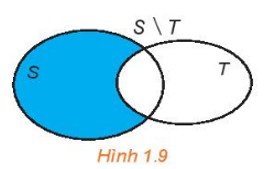 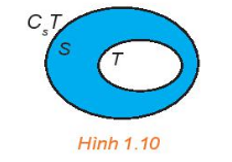 Ví dụ 8
Luyện tập 7
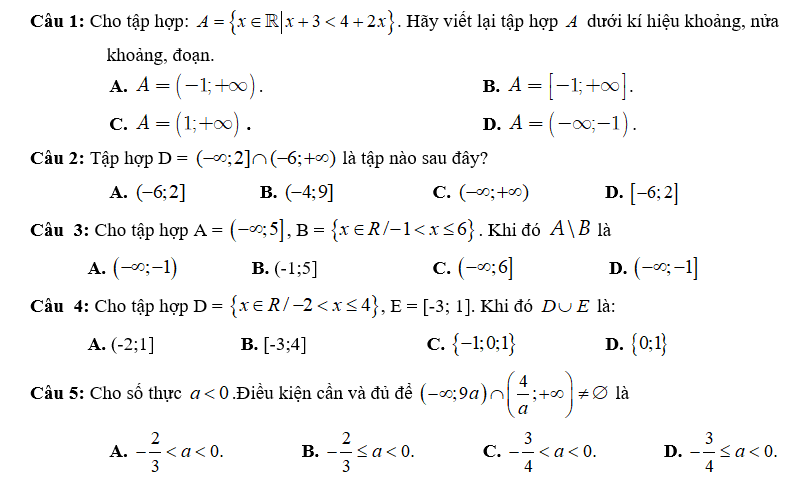 Giải
Luyện tập
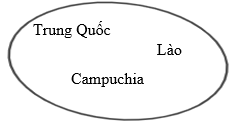 Giải
1.9 Ký hiệu E là tập hợp các quốc gia tại khu vực Đông Nam Á
Luyện tập
Giải
Giải
Giải
Giải
1.15 Xác định các tập hợp sau và biểu diễn chúng trên trục số.
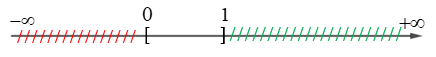 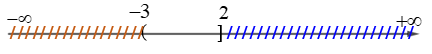 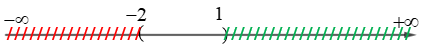 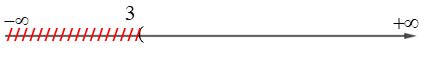 Giải
Vận dụng 1:  Để phục vụ cho một hội nghị quốc tế, ban tổ chức huy động 35 người phiên dịch tiếng Anh, 30 người phiên dịch tiếng Pháp; trong đó có 16 người phiên dịch cả hai thứ tiếng Anh và tiếng Pháp. Hãy trả lời các câu hỏi sau:
a) Ban tổ chức đã huy động bao nhiêu người phiên dịch cho hội nghị đó?
b) Có bao nhiêu người chỉ phiên dịch được tiếng Anh?
c) Có bao nhiêu người chỉ phiên dịch được tiếng Pháp?
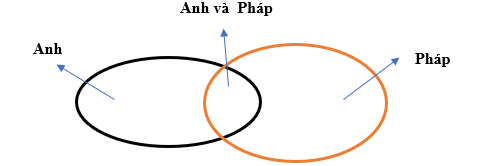 Giải
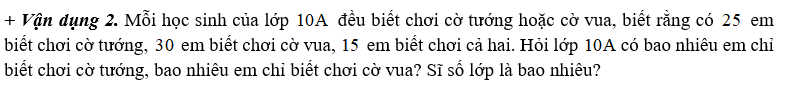 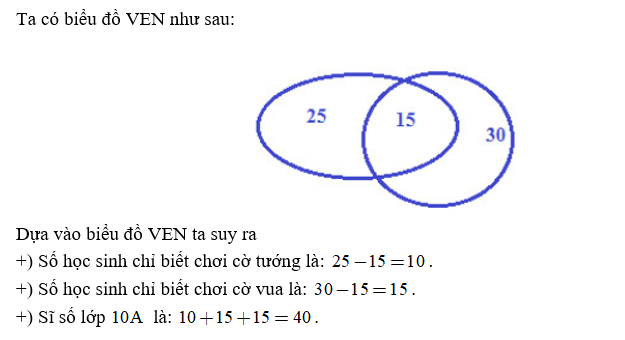 Vận dụng 3 HS về nhà giải nộp sp cho GV
Dặn dò: Làm bài tập ôn chương I trang 20,21 SGK và BTTN
Edit Master text styles
Second level
Third level
Fourth level
Fifth level
Edit Master text styles
Second level
Third level
Fourth level
Fifth level